Multiturn extraction for PS2

First results
Antoine LACHAIZE	LIS meeting 6/09/2010
Multi-Turn extraction, principle
Crossing an excited resonance modify the stable area of the phase space : some 
stable islands appear around a remaining core. 

The number of desired beamlets after capture gives us the order of the resonance 
to be crossed.
In this way the beam is splitted into N beamlets without any mechanical action.
For PS2 the beam is splitted into 5 beamlets so we cross a 4th order resonance
(4 stable islands and the core) excited by an octupole.
Antoine LACHAIZE	LIS meeting 6/09/2010
Which resonance ?
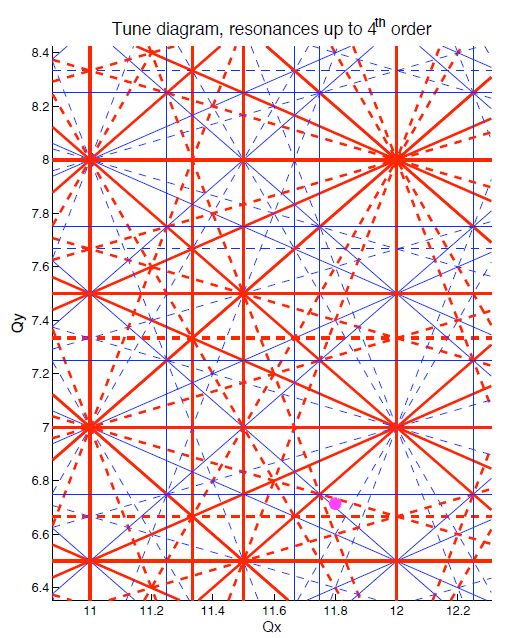 Current working point for PS2 : (11.8, 6.71)

4th Order resonance νz= 11.75
The ring is tuned from 11.8 to 11.752 with classical
matching process.

The final tune ramp is achieved by varying central 
quads of each NMC cell. 
(PS2.MQB.MOD.3 & PS2.MQC.MOD.4).
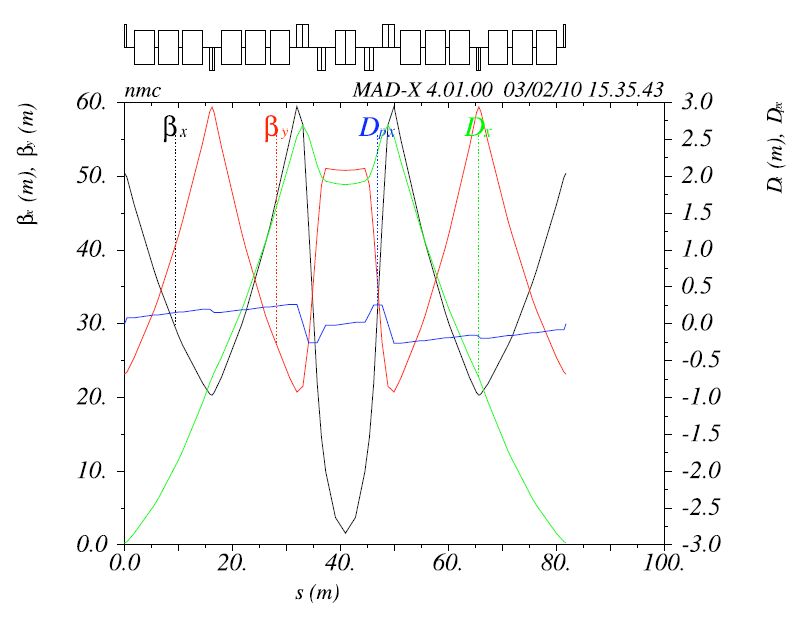 Antoine LACHAIZE	LIS meeting 6/09/2010
Octupoles
2 octupoles for the MTE : 

	- One excitation octupole, located at maximum of Horizontal Beta function.

	- One correction octupole, to cancel the vertical coupling.
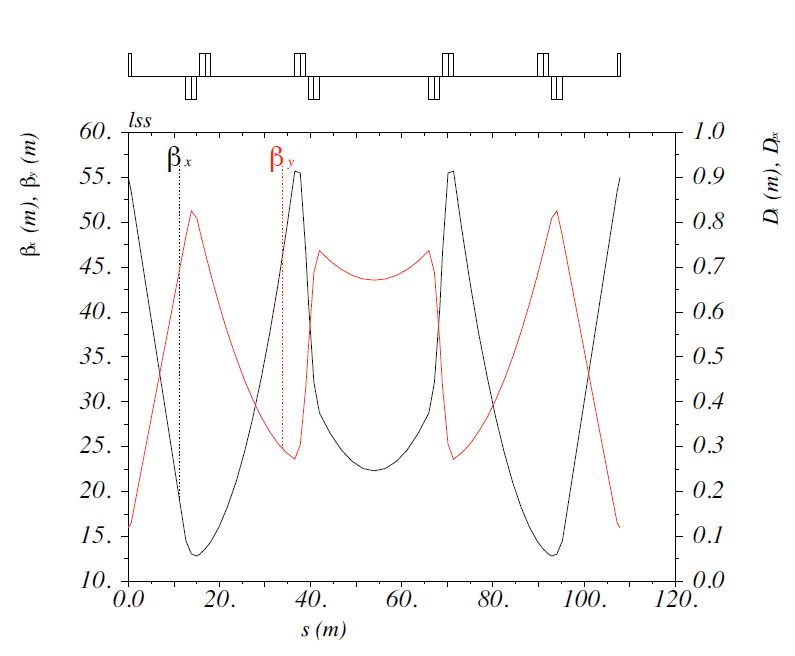 Antoine LACHAIZE	LIS meeting 6/09/2010
Capture process
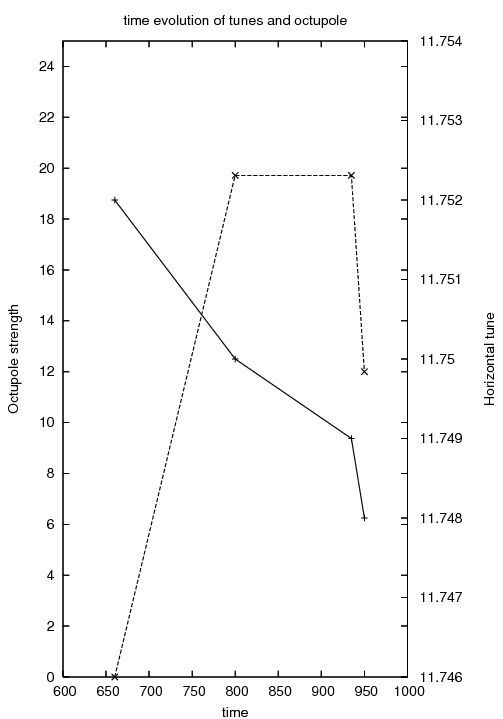 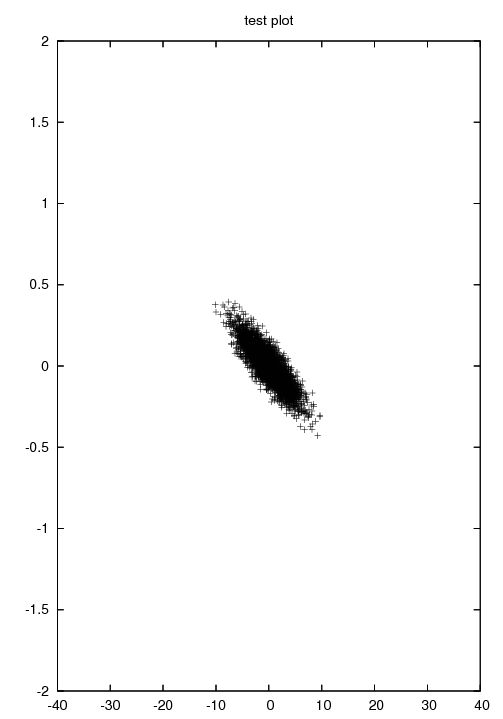 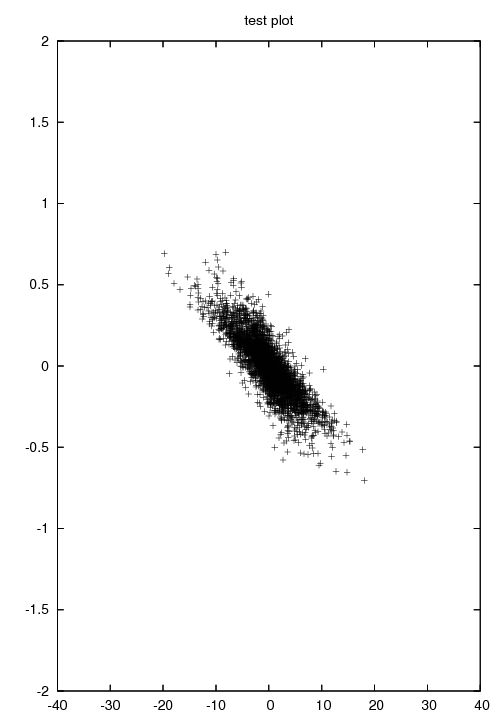 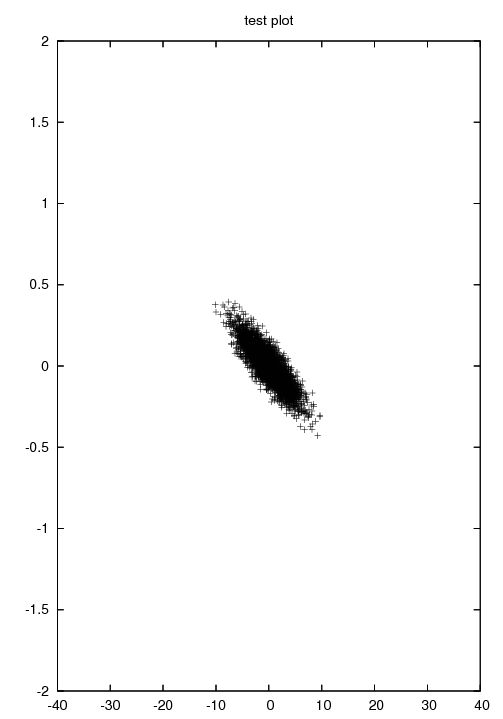 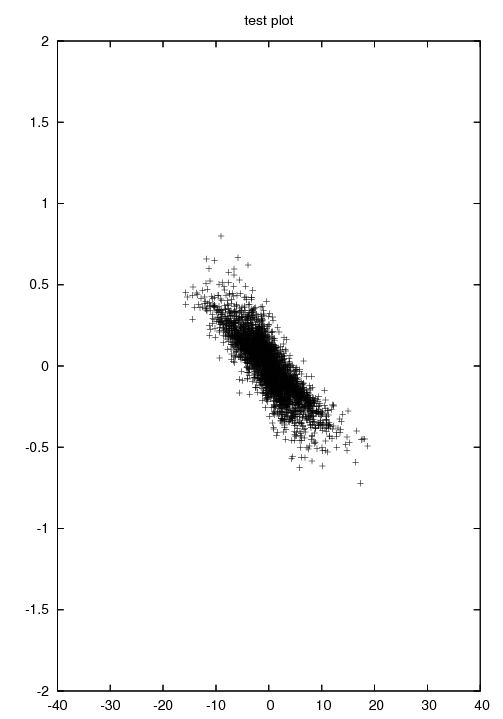 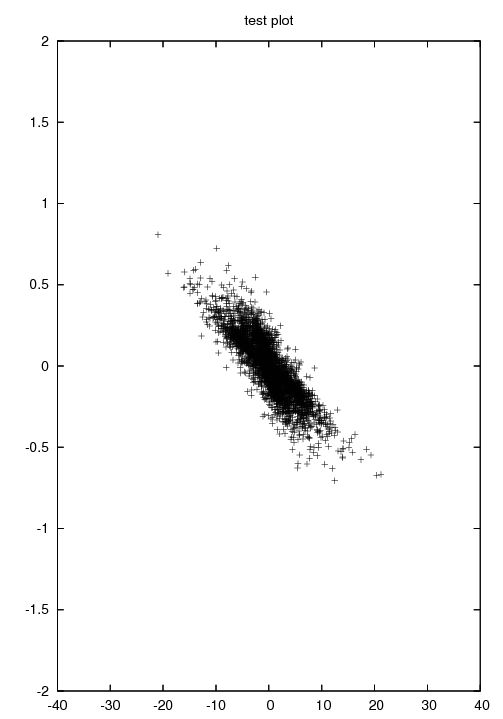 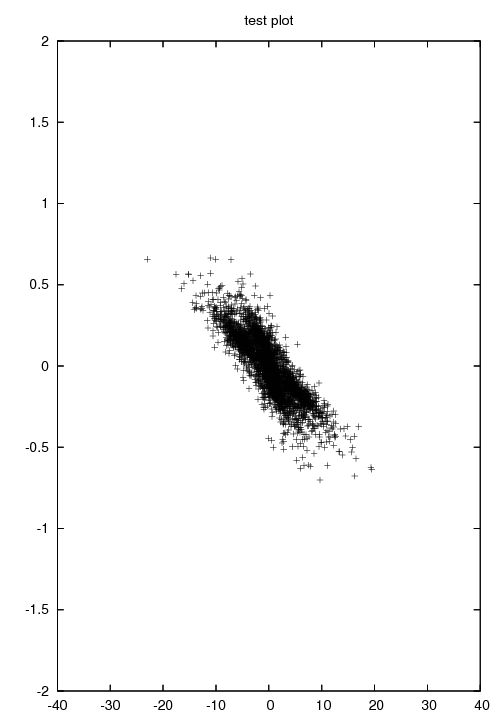 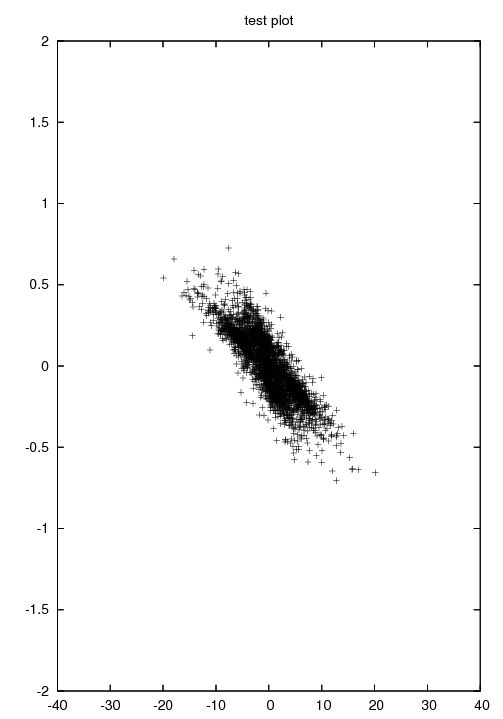 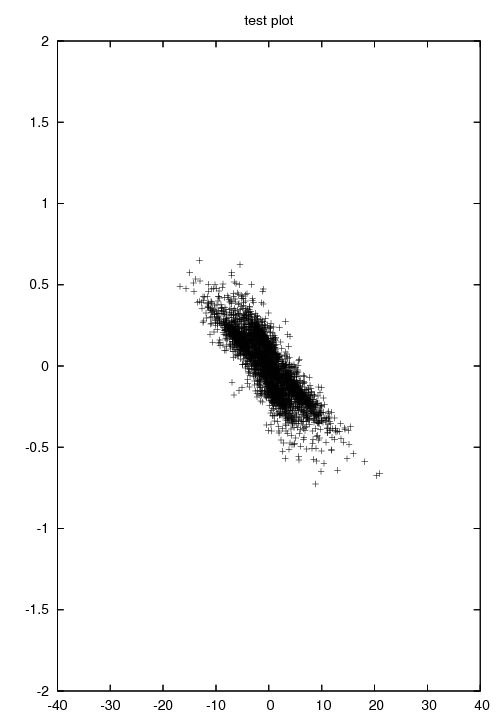 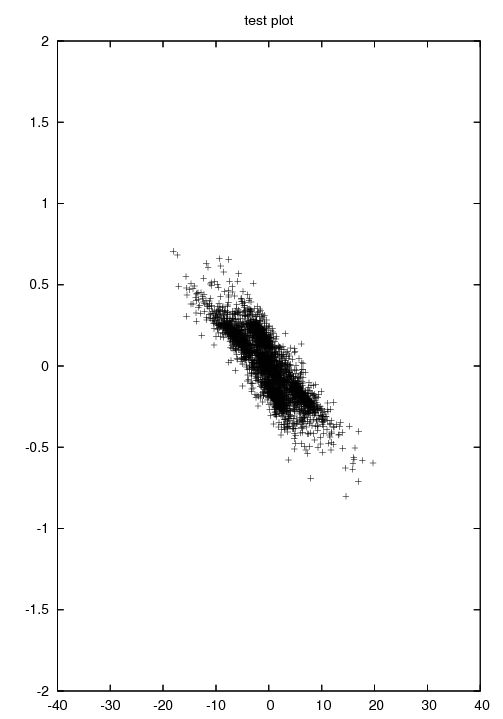 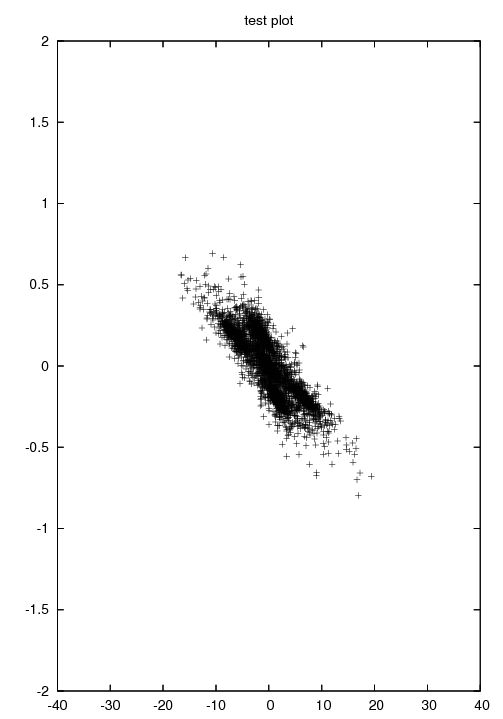 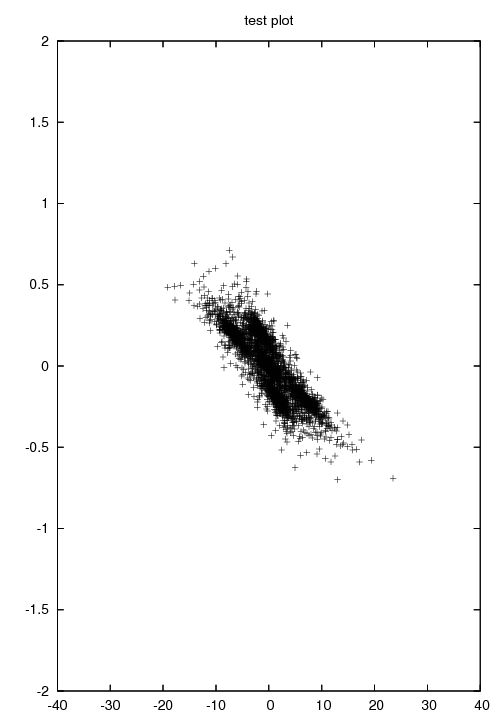 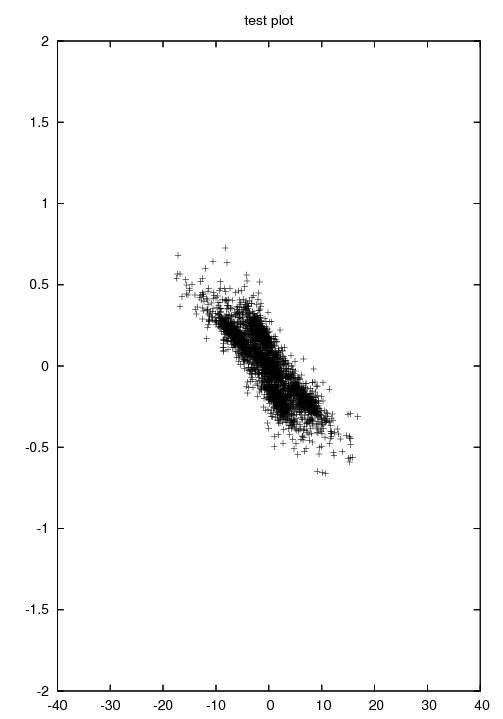 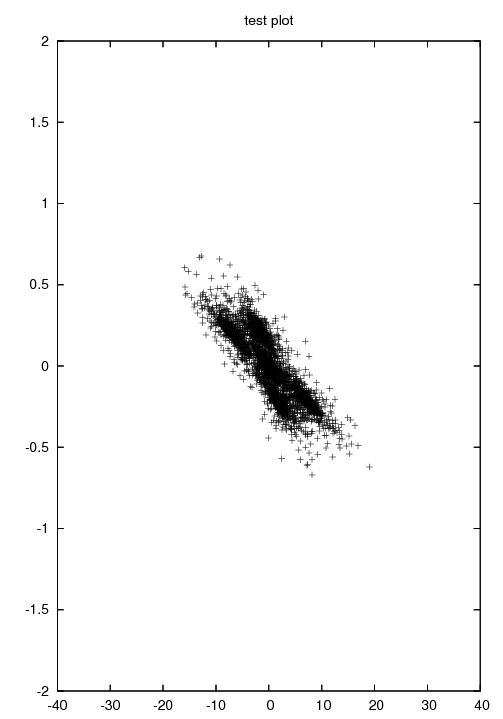 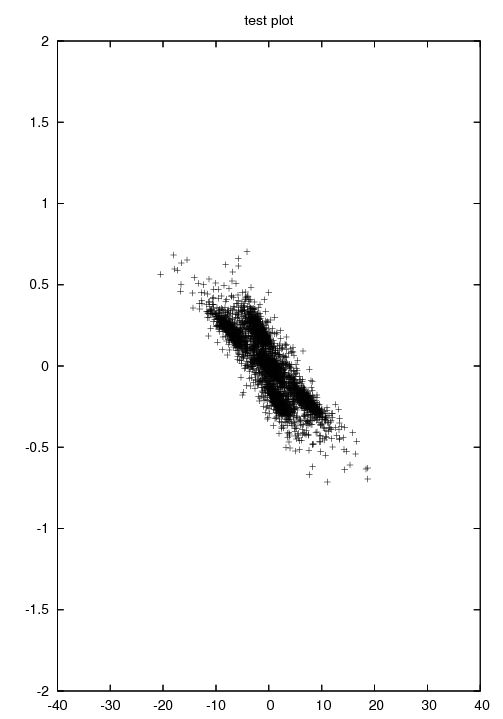 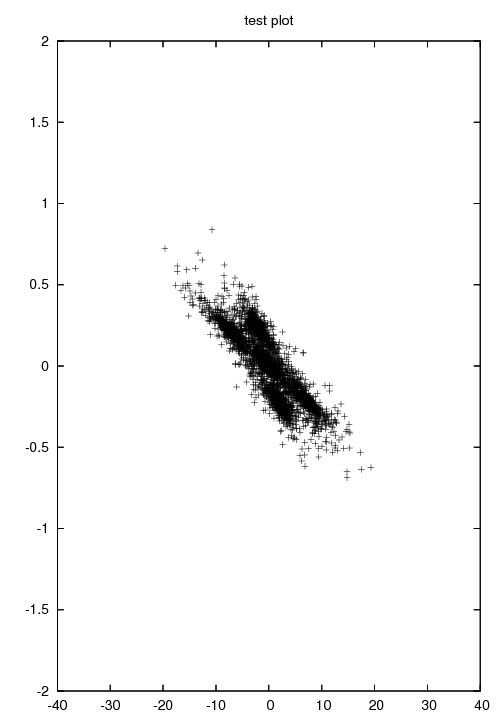 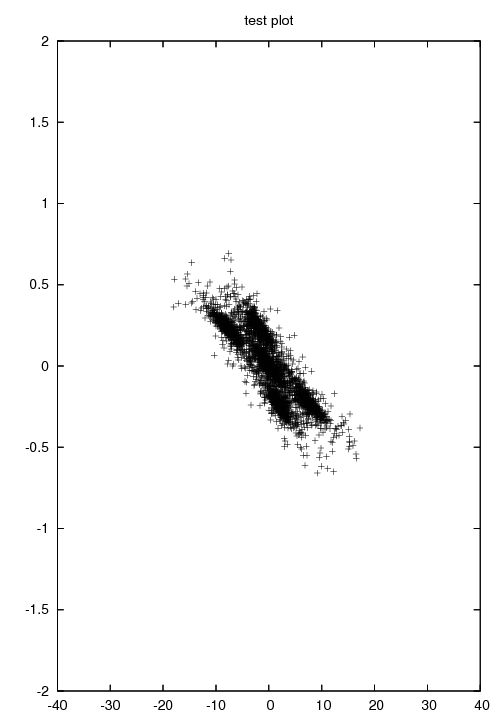 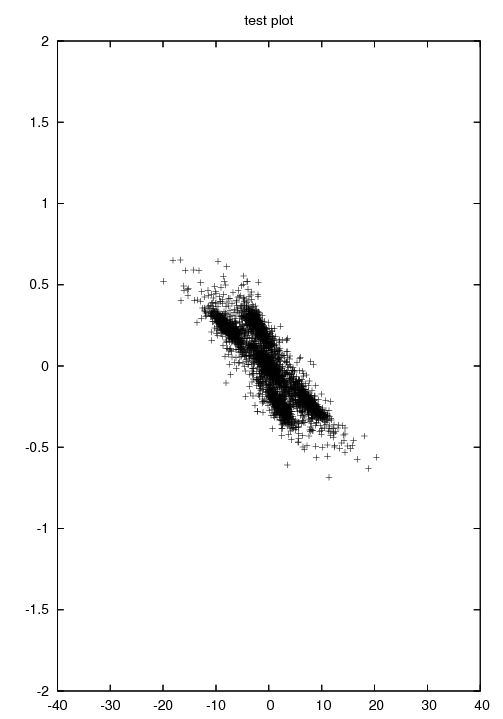 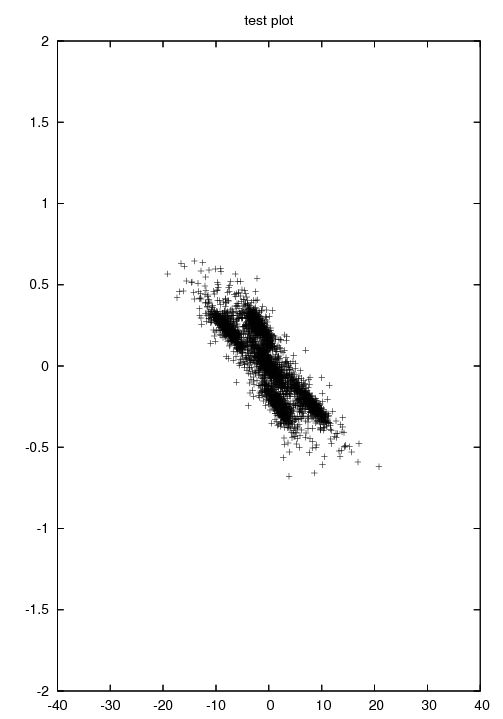 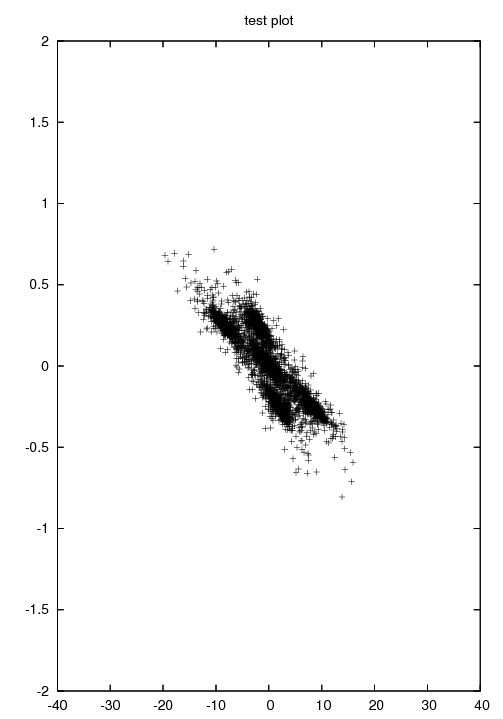 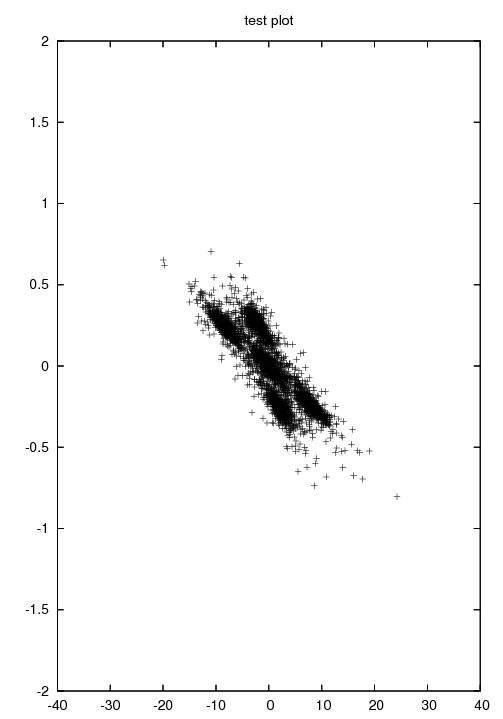 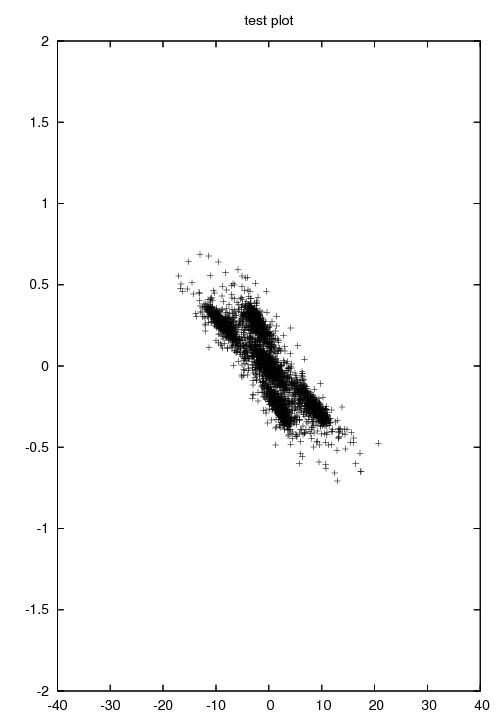 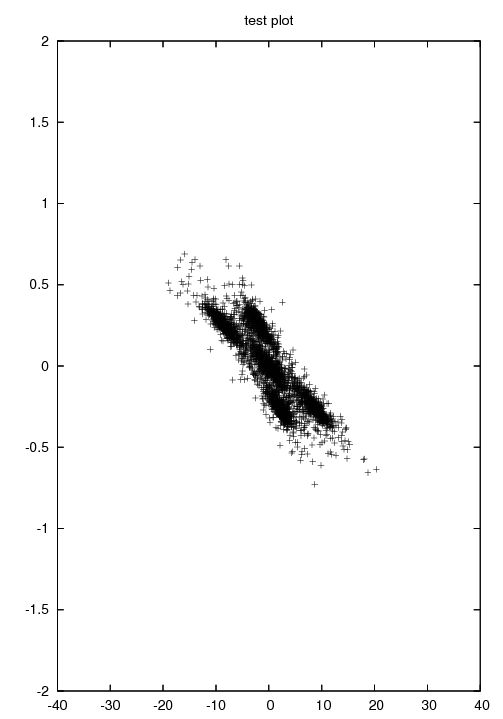 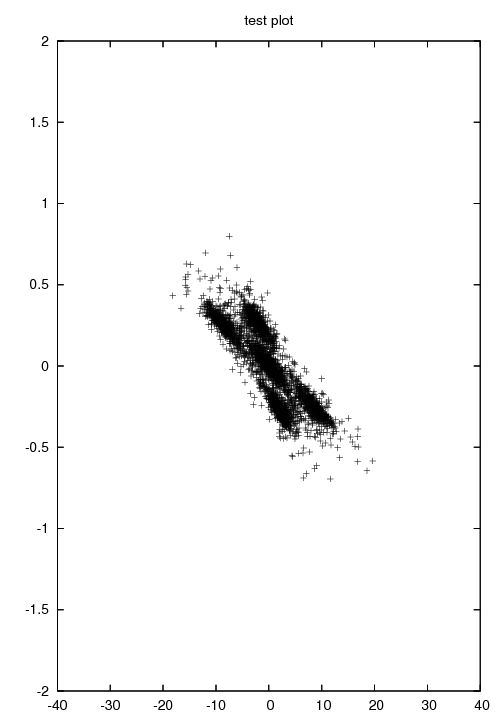 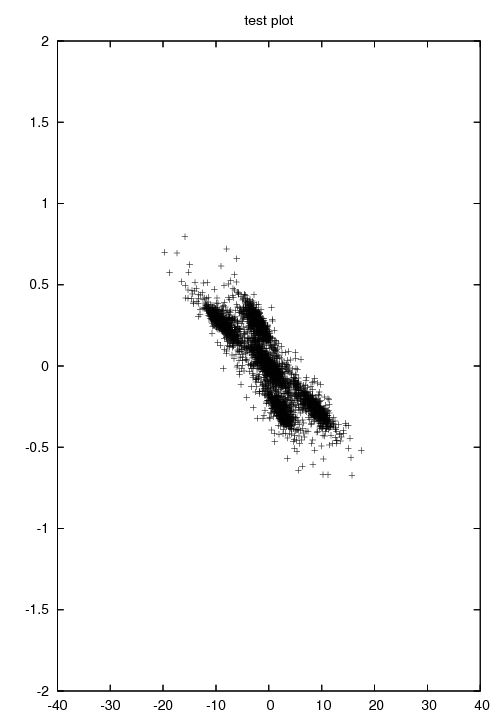 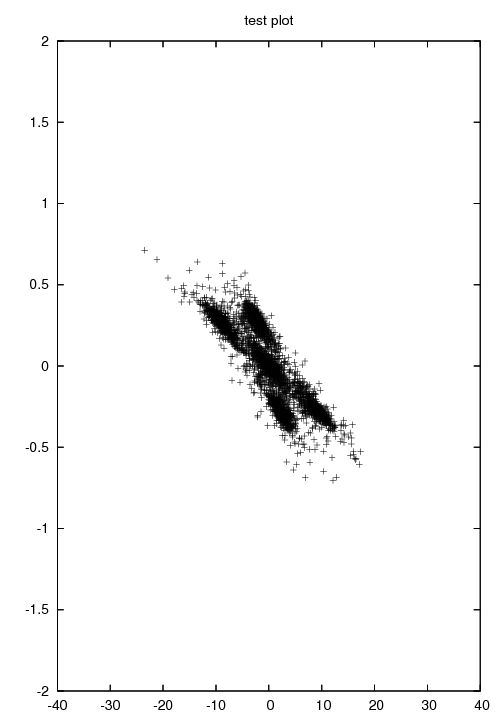 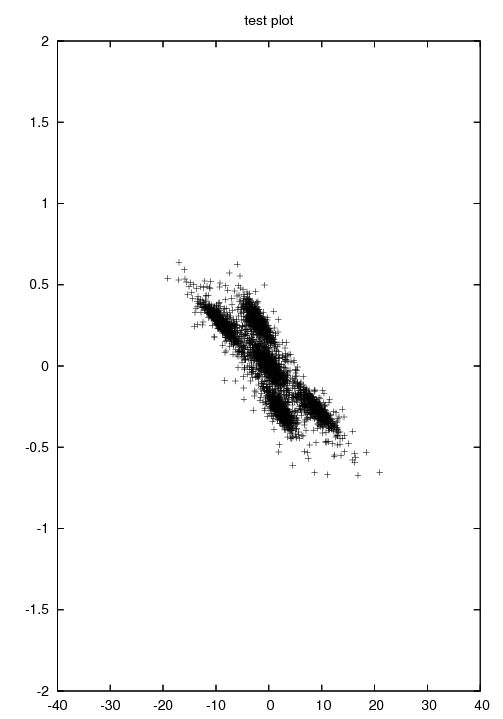 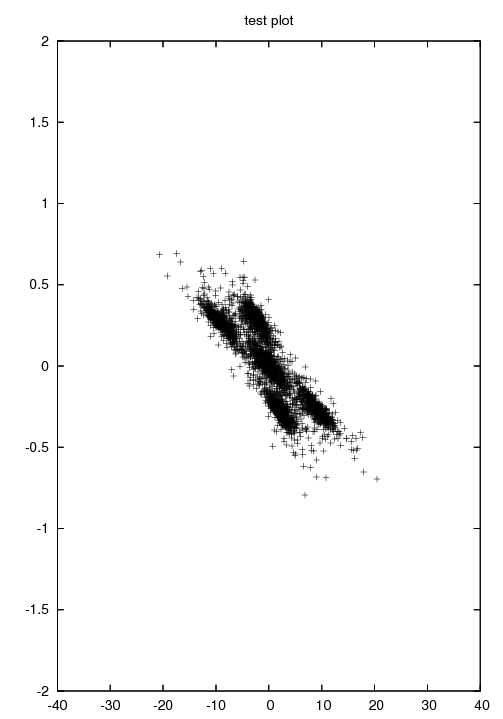 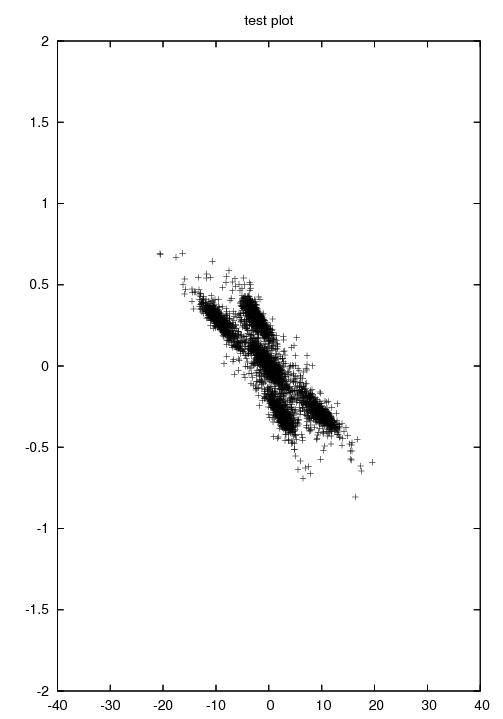 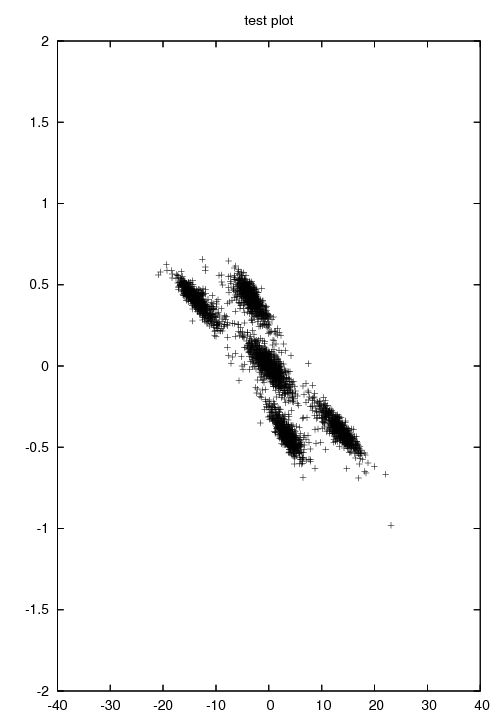 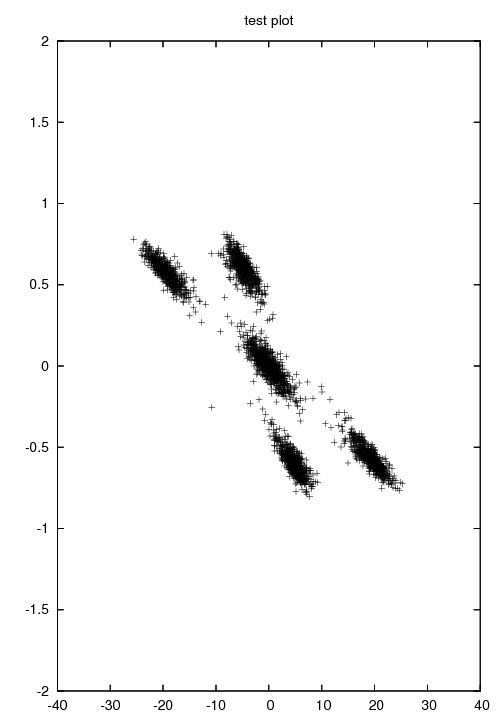 Antoine LACHAIZE	LIS meeting 6/09/2010
MTE : First optimisation
First step : to find an optimum for the octupole strength and the number of crossing turns
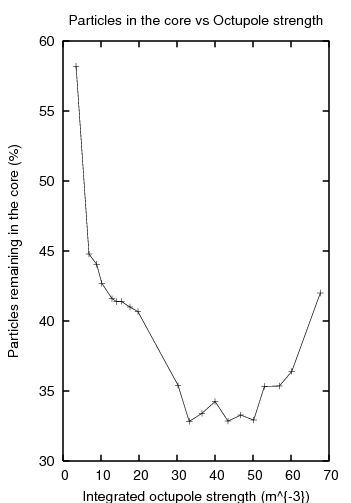 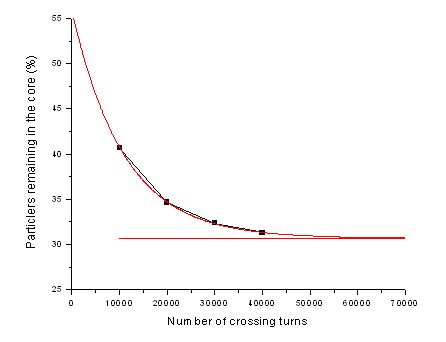 Antoine LACHAIZE	LIS meeting 6/09/2010
Work to be Done
20% of remaining particles in the core

 More complete control of the beam during capture

 Design of extraction bumps (W.Bartmann and al.)
Acknowledgments : Massimo G., Simone G., Myriam N, Andrea F.
Antoine LACHAIZE	LIS meeting 6/09/2010